Η Γυναίκα στη Νεοελληνική ΛογοτεχνίαΥπεύθυνη προγράμματος Εύη Κουτρουμπάκη
Διαβά-ζω 
Αλλά-ζω
                                    ΖΩ !!
Θανάσης Τριαρίδης :Ονειρεύτηκα τα Λευκά Χριστούγεννα
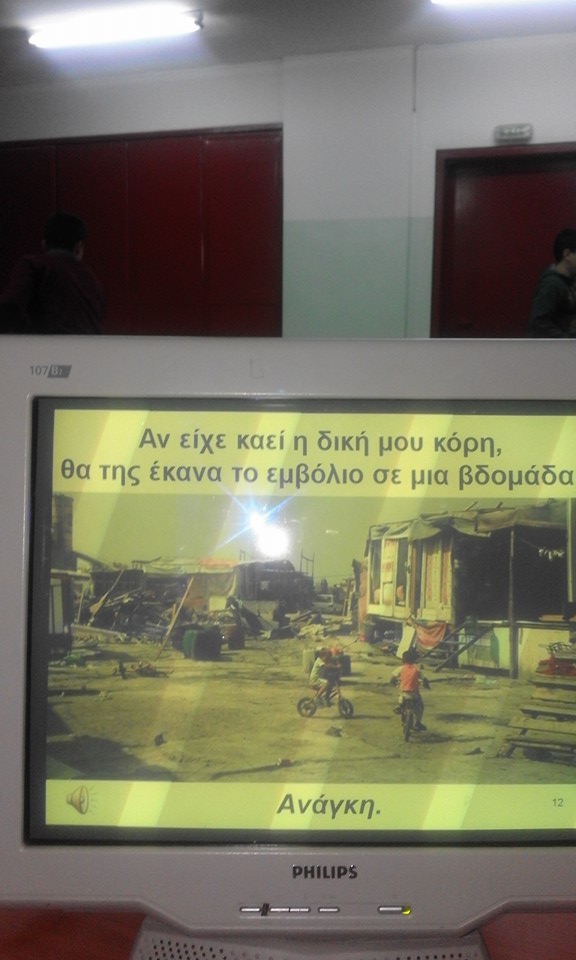 Θωμάς Κοροβίνης : 55
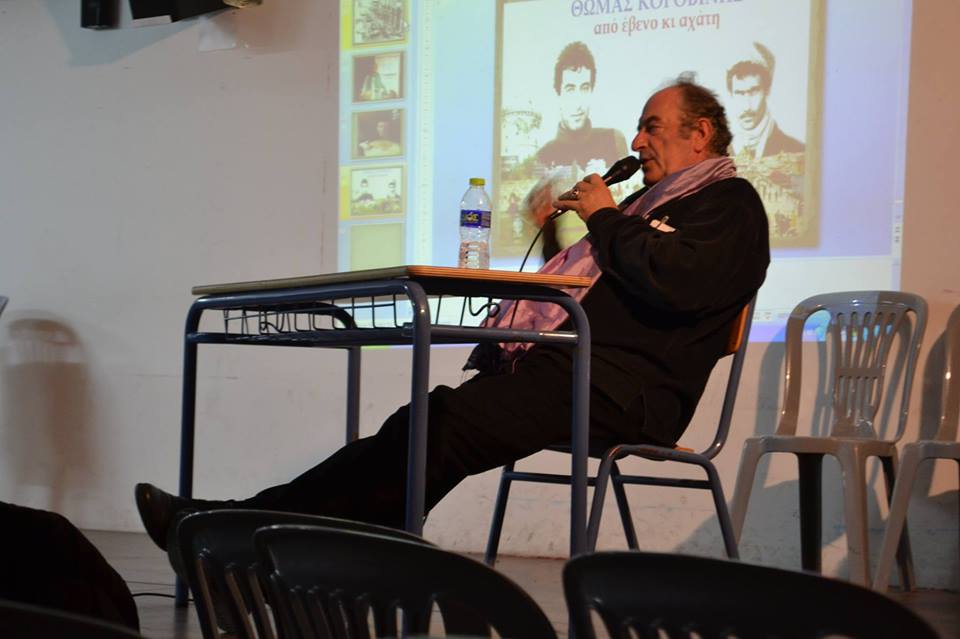 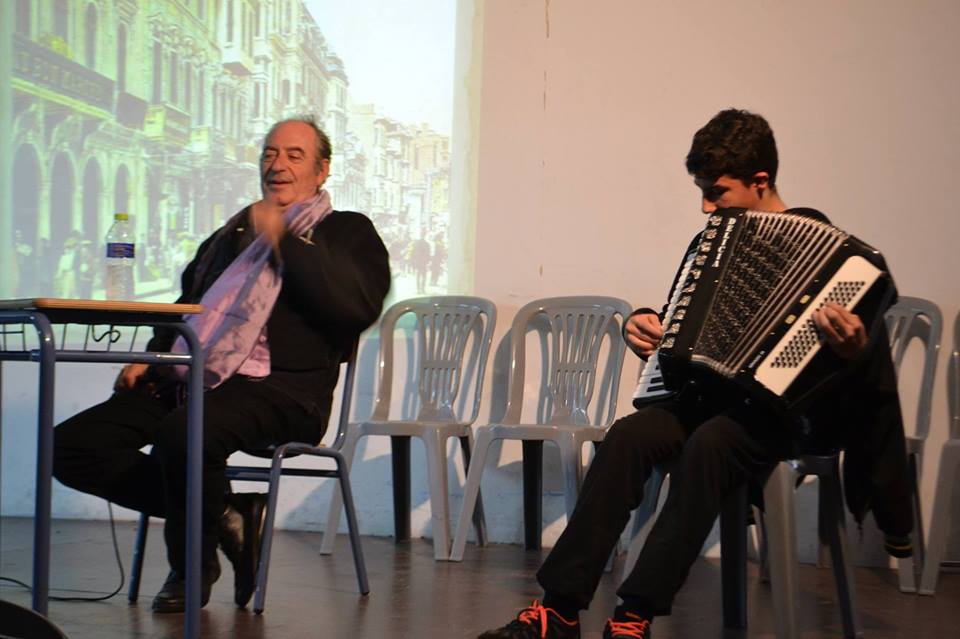 Γιώργος Κατσάνος Διδακτορικός φοιτητής του τμήματος Ιστορίας του Πανεπιστημίου Αθηνών.
Ηλίας Παπαμόχος Η Αλεπού της Σκάλας
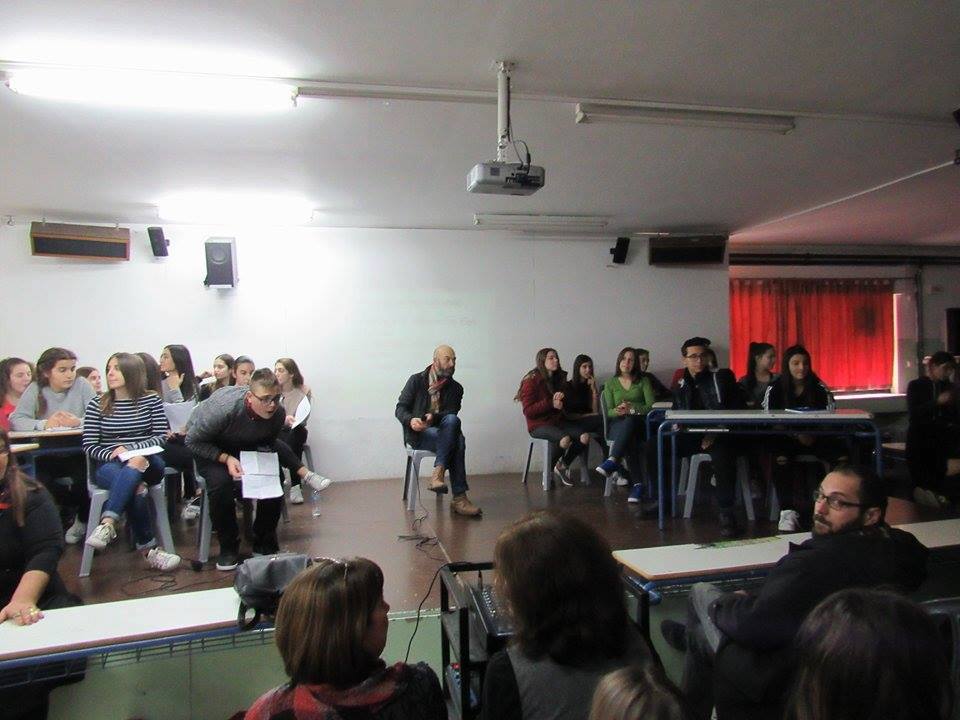 Κυριάκος ΣυφιλτζόγλουΜε Ύφος Ινδιάνου
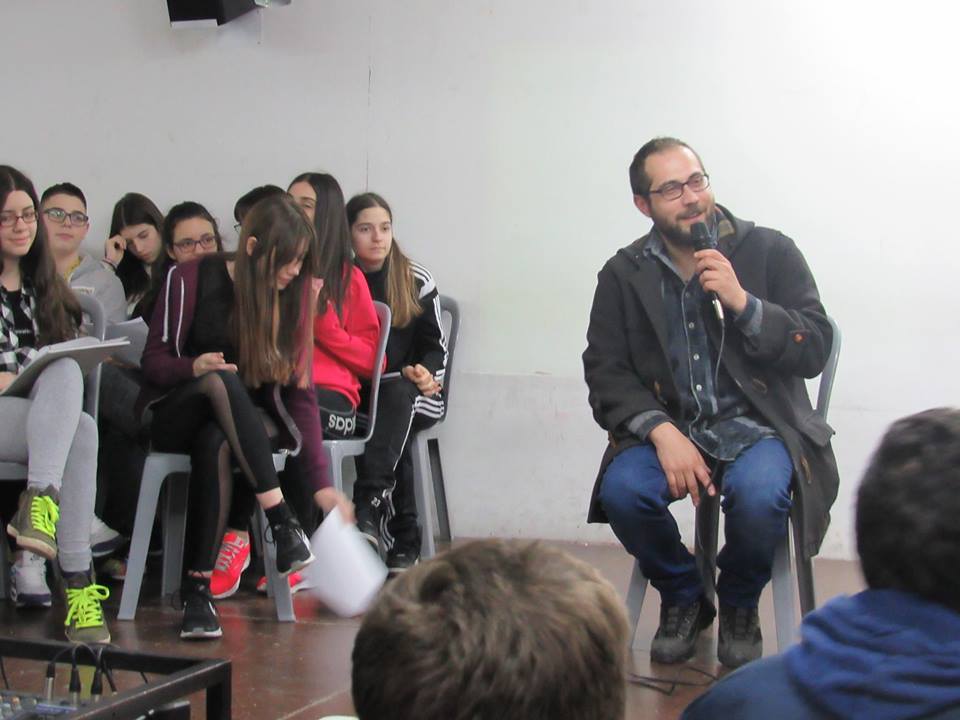 Γιάννης ΚαλαβριανόςΑβελάρδος και Ελοίζα
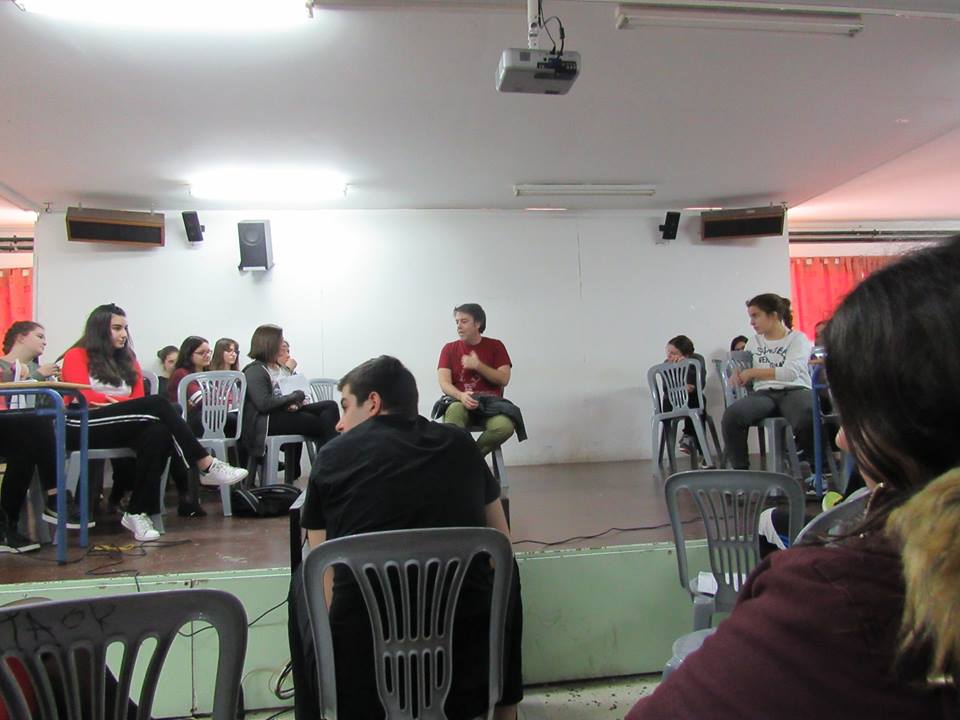 Γιάννης Μακριδάκης Ήλιος με Δόντια
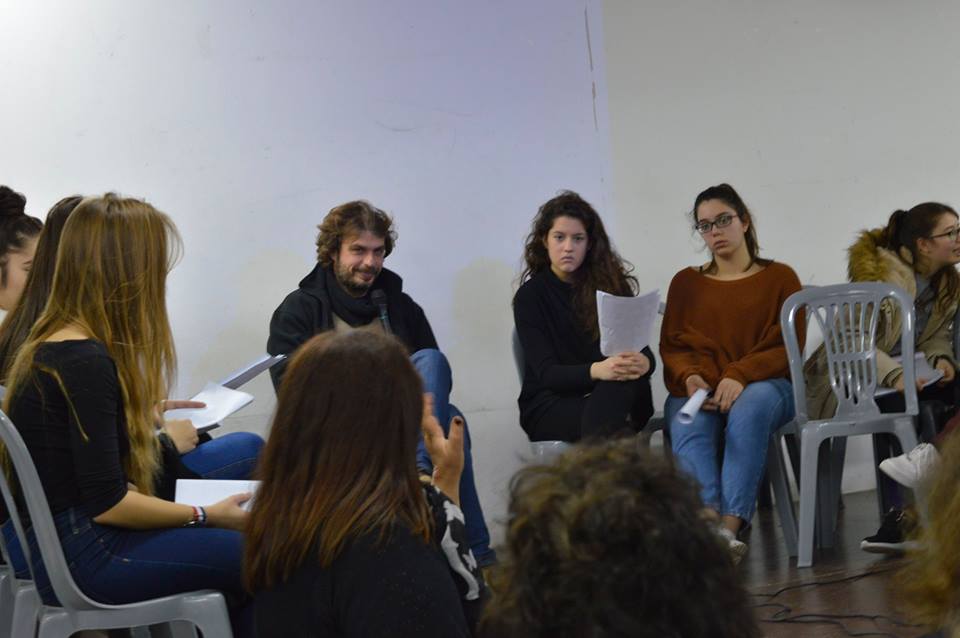 Δραματοποίηση του Διηγήματος Γυάλινο Μάτι» από το ‘Γκιάκ’ του Δημοσθένη Παπαμάρκου
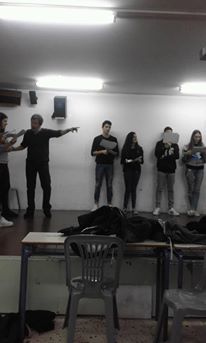 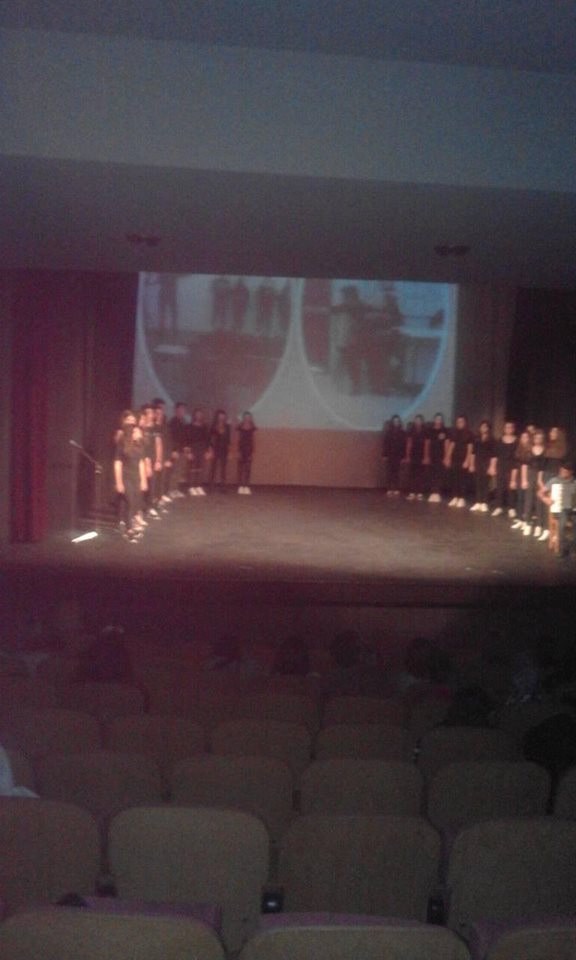 Κώστας Ακρίβος
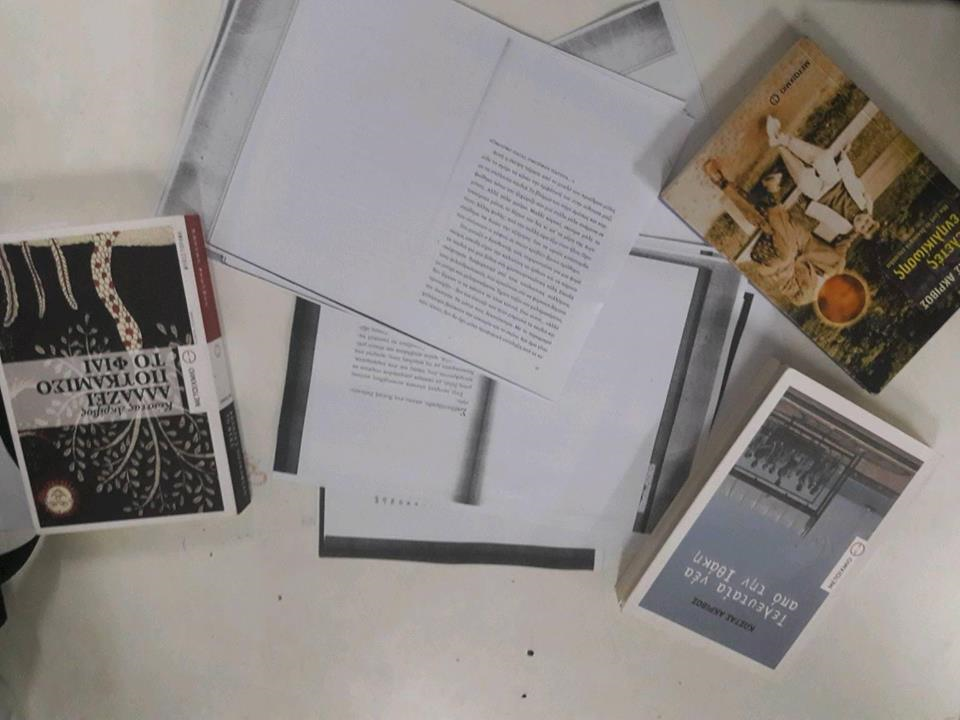 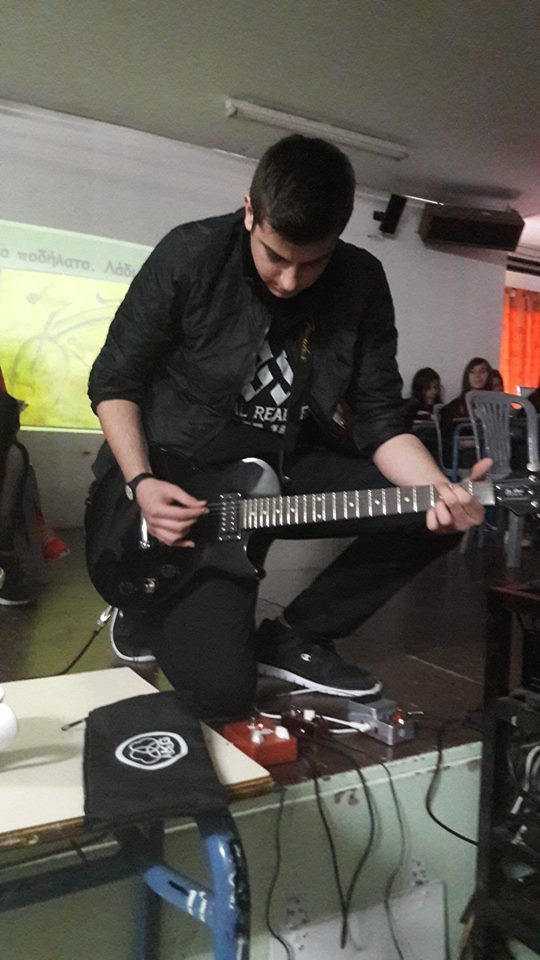 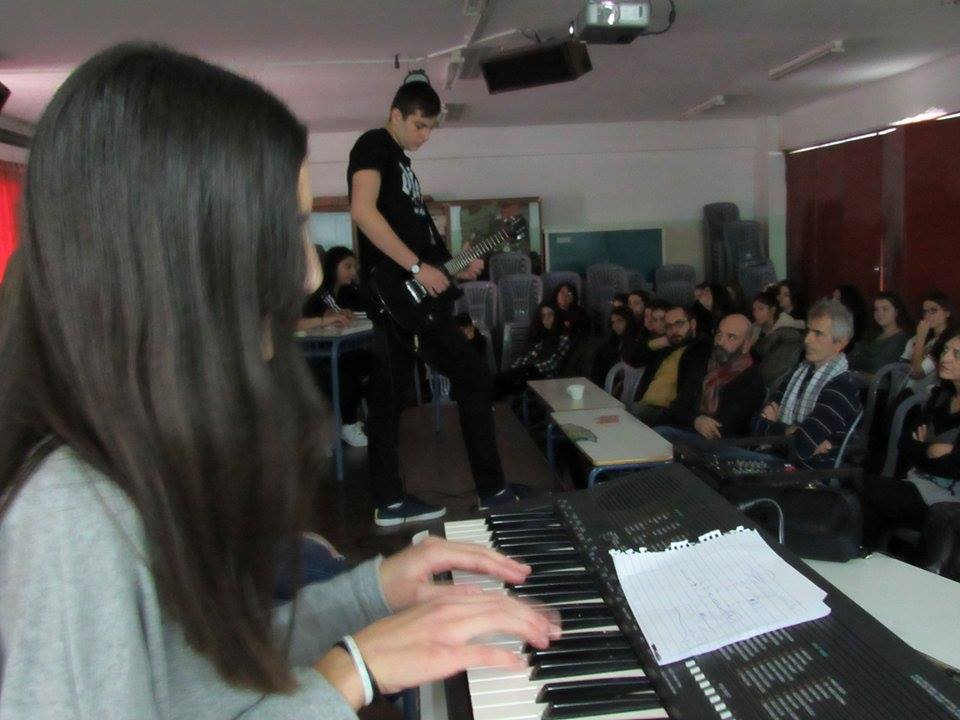 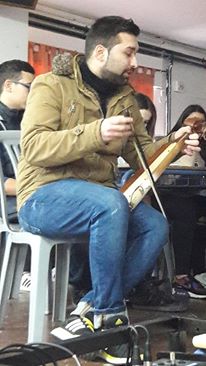 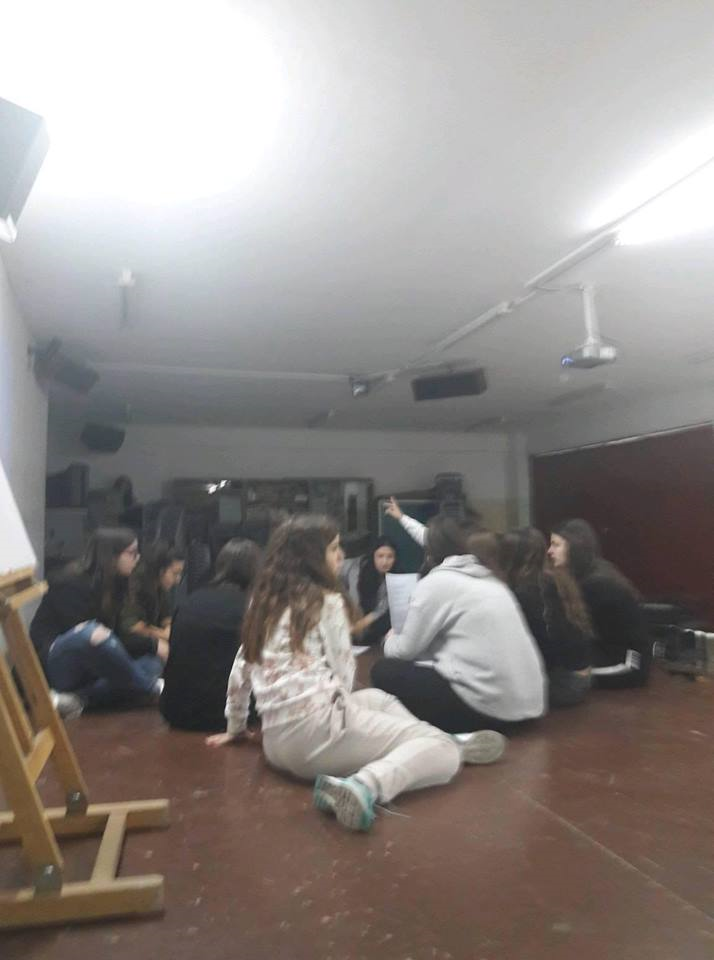 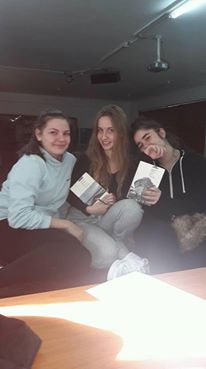 Μεταπτυχιακή Διπλωματική Εργασία: Ταυτότητες φύλου, ακαδημαϊκή επίδοση και η αξία του σχολείου: πεποιθήσεις μαθητών και μαθητριών. 
Παπαδοπούλου Μαργαρίτα 
Επιβλέπουσα καθηγήτρια: Δεληγιάννη–Κουϊμτζή Βασιλική, Καθηγήτρια Ψυχολογίας Α.Π.Θ.
1.Διάβασε προσεκτικά τα παρακάτω επίθετα: επιμελής άτακτος/-η απρόσεκτος/-η έξυπνος/η αδιάφορος/η δραστήριος/α επιθετικός/ή στα λόγια αγχώδης υπάκουος/η έξυπνος/η αλλά τεμπέλης/α επιθετικός/ή θρασύς επιμελής αλλά χωρίς δυνατότητες φρόνιμος/-η ακατάστατος/-η
Α. Διάλεξε τρία από τα επίθετα αυτά που νομίζεις ότι χαρακτηρίζουν καλύτερα τα αγόρια στο σχολείο σήμερα α) ……………………….. β) ………………………. γ)…………………………
Β . Διάλεξε τώρα τρία από τα παραπάνω επίθετα, που νομίζεις ότι χαρακτηρίζουν καλύτερα τα κορίτσια στο σχολείο σήμερα α)……………. β)…………… γ)……………..
Πόσο συµφωνείς µε τα παρακάτω; ∆ιάβασε προσεκτικά και βάλε  στον κύκλο που νοµίζεις ότι ταιριάζει. 1. Είναι σημαντικό για ένα κορίτσι να είναι καλή μαθήτρια. συµφωνώ απόλυτα
 συµφωνώ
 δεν έχω γνώµη 
Διαφωνώ
 διαφωνώ απόλυτα
Ένα κορίτσι που αντιμιλά στους καθηγητές στο σχολείο οι συμμαθητές του το προτιμούν για να κάνουν παρέα μαζί του
 συµφωνώ απόλυτα
 συµφωνώ
 δεν έχω γνώµη 
διαφωνώ 
διαφωνώ απόλυτα